проект
Русские народные игры
МДОУ № 27 «Светлячок»»
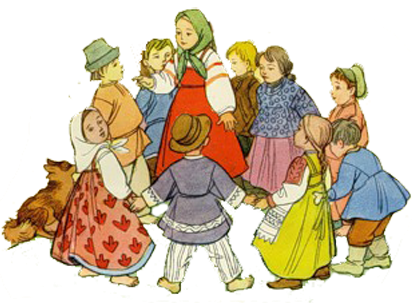 Подготовила:  
воспитатель
Полетаева Е.Б.
25.04.2022 г
п.Щедрино
«Игра есть потребность растущего детского организма…»                                                             
                                               Н.К. Крупская
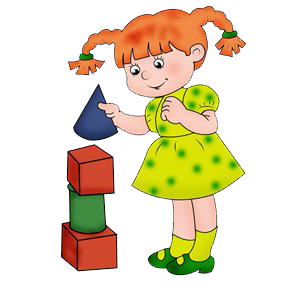 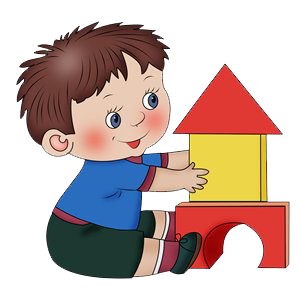 Тип проекта – познавательно – творческий. 
Руководитель проекта – воспитатель (Полетаева Е.Б.)                                                  
Участники проекта – дети, родители, педагоги. 
Сроки реализации – 1 неделя
Народные игры
Актуальность темы: 
Народные игры – это естественная среда, в которой искусство переплетено с жизнью людей. Одно из эффективных, увлекательных и доступных для детей дошкольного возраста средство приобщения к национальной культуре.
Русские народные игры для детей дошкольного возраста являются естественной основой для успешного воспитания. В народных играх дети встречаются с замечательными мелодиями, исполненными подлинно – родным языком. Они приближают ребенка к прекрасному, порождают в сознании ребенка любовь к доброте, благородству, взаимовыручке. Они развивают ловкость, гибкость, силу, моторику, воображение, тренируют реакцию и координацию движений.
Благодаря знакомству с русскими народными играми в детском саду, мы сохраняем свои традиции, передаем будущему поколению, тем самым обеспечиваем духовное здоровье детей.
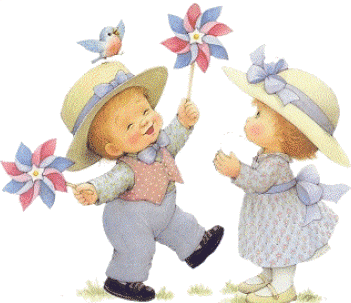 Цель проекта: Создание условий для формирования у детей интереса к истории, культуре и традициям русского народа, через народные игры.
Задачи проекта: 
-формирование у детей целостного отношения к национальной культуре,
традициям и играм русского народа;
-формирование представлений о разнообразии народных игр.
- развитие двигательных навыков дошкольников, познавательных способностей детей через представления об обычаях русского народа.
-воспитание  интереса  к русским народным играм
Планируемый результат:
Пробудить интерес к народной игре. Если первый шаг к ее постижению будет успешным, то обязательно появится желание более глубоко изучить игровой фольклор, историю игры, народную культуру в целом.
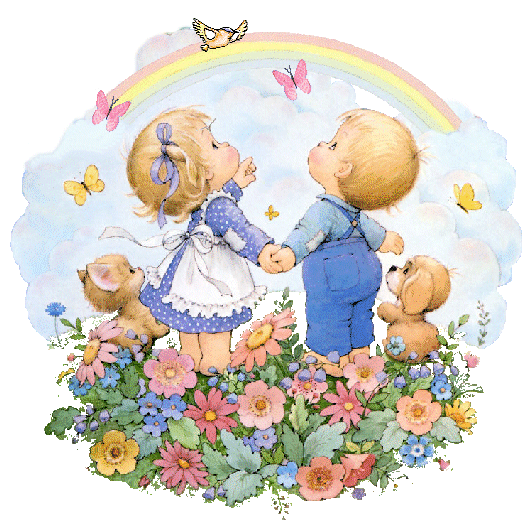 Этапы реализации проекта.
1.Подготовительный этап:
1.Изучение, материалов по данной теме,  изучение методической литературы:Литвинова И. Н. «Детские народные подвижные игры».«Русские народные подвижные игры».Осокина Т. И., Тимофеева Е. А., Фурмина Л. С. «Игры и развлечения детей на воздухе».Михайлова М. А. «Народные традиции, игры, развлечения». 
Лямина Л.А. "Народные игры в детском саду"М., 2008г.
Куприянова Л.Л. "Русский фольклор", М., Мнемозина, 2002г.
просмотр сайтов в Интернете.
2.Подбор материала, игр по теме.
3.Составление картотек.
4.Разработка  перспективного плана
2.  Основной Этап: 

 Ознакомление  детей с русскими народными играми:
-знакомство с историей возникновения игр;-знакомство с содержанием игры-разучивание игр и их проведение.
-разучивание считалок, закличек.- оформление картотеки русских народных игр, считалок, скороговорок, закличек;
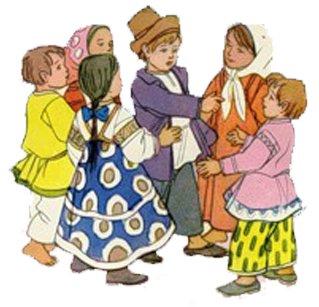 3.  Заключительный этап:
2.Картотеки  русских народных игр, считалок, закличек, скороговорок.
3.Консультация для родителей « Народные игры в семье».
4.Применение детьми народных игр в самостоятельной игровой деятельности в помещение и на улице.
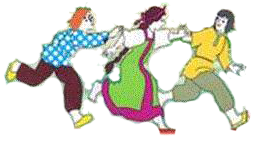 Результат:
У детей возникло желание участвовать в играх, внести их в повседневную жизнь. Дети стали активно использовать в речи потешки, считалки,. Научились преодолевать неудачи, радоваться успеху других, сформировалось умение постоять за себя, чувство справедливости. Развилась эмоциональная сфера ребенка.
 «Однако даже если ребёнок и не познает, а лишь «прикоснется» к миру народной игры, свое доброе дело она сделает».
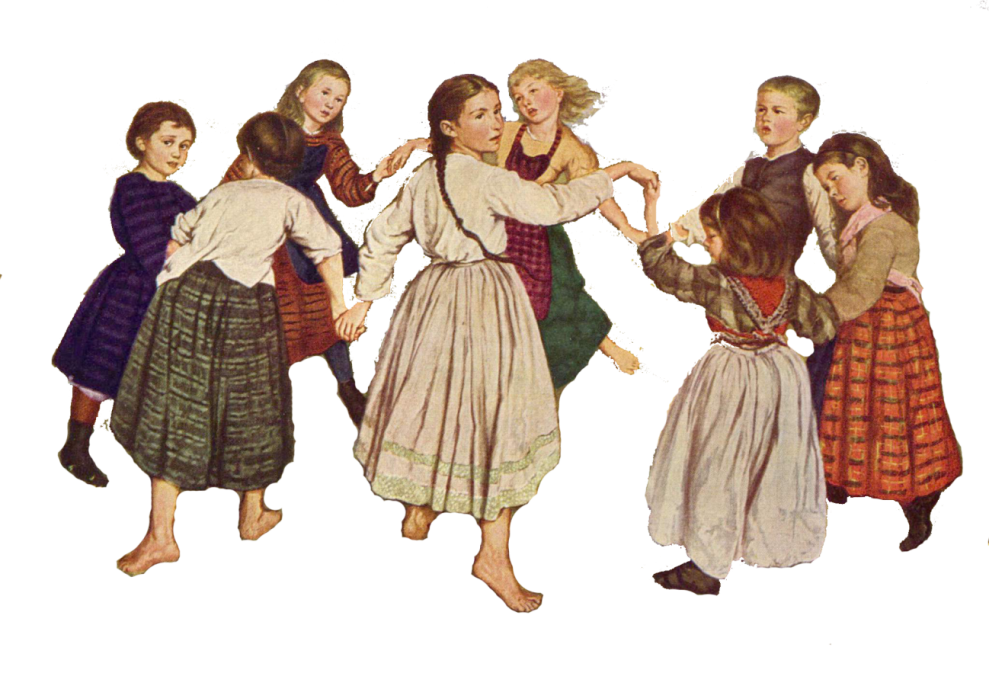 Фотоотчетколечко
Гуси – лебеди
Бабка – ежка
Колпачок
Колпачок
Птички и кот
Зайка серенький
Спасибо за внимание
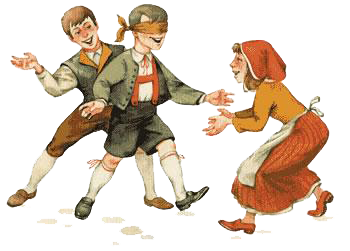